Materials: beakers to measure 75ml, tape (label), scales, weigh “boats,” food coloring, carrots.  “Recipe”:
1M = 342g/L (x5) = 1,197 g sugar for 3.5 L.
0.2M = 68g/L (x5) = 238 g sugar for 3.5 L.
Carrot Lab/Cell Membrane
Essential Question: How do molecules move in and out of cells?
Goals:
Set up a lab to investigate closer the differences in tonicity using carrots (and to understand better what happened to the potato slices earlier).
Learn more about cell membranes and cellular transport.
Carrot Lab Set Up: Table Roles
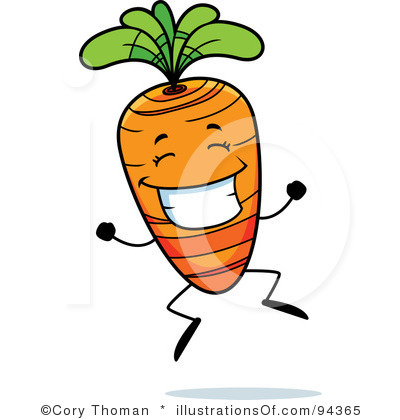 Leader: Directs the table and talks to the teacher/Cleans Table
Note Taker: Takes notes on the lab paper
Materials Person: Gets all the materials
Carrot Handler: Weighs the carrots and labels the cups
Carrot Lab:
Materials Person needs to get the following:
Two clear cups 
6 pieces of tape
Plastic Tray
One marker
Two Carrots
Note Taker needs to get the lab paper and put everyone’s name and the table number on the paper!
Carrot Lab:
Place 1 piece of tape onto beakers with the following information:

0.2 M on one, 1 M on the other
Period and Table 
Weight of each carrot (Be sure you don’t mix up the carrots).
Carrot Lab:
The carrot wrangler and the notetaker take the:
carrots
tape 
plastic tray
Carrot Lab Report
to the weigh station to weigh the carrots.
Follow Mrs. Robles’ instructions for weighing the carrots!
Carrot Lab:
Write the weight of each carrot on a separate piece of tape and place the carrot in and the tape on the cup.

Write the weight of the carrot and which cup it is in on the lab paper.
Carrot Lab:
Materials person and leader will bring the beakers to the solution station and pour 75 mL of each solution into the right cup!

Bring the cup back to the table and write down any observations that you see.
Carrot Lab
Bring cups to the proper section of the counter.
Lab Report goes into the baskets
Foldables:
Get out your foldables.  It’s time to finish!
Day 2:
-Write observations
-Weigh carrot and record weights
-Calculate any weight change:
	(Day 2 weight – Day 1 weight)
-Write conclusions on back (use the words hypertonic solution, hypotonic solution , or isotonic solution)
- “Design an experiment”
Design an experiment:
On the back side of your lab paper, use your knowledge of tonicity (hypertonic, isotonic and hypotonic) to design an experiment to determine the amount of sugar in your carrots.
Discuss with your group and write the procedures using complete sentences.
	- Add information about possible sources 	of error.